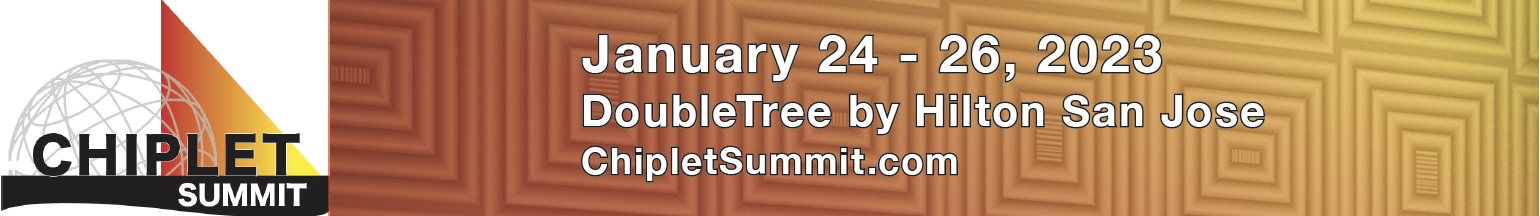 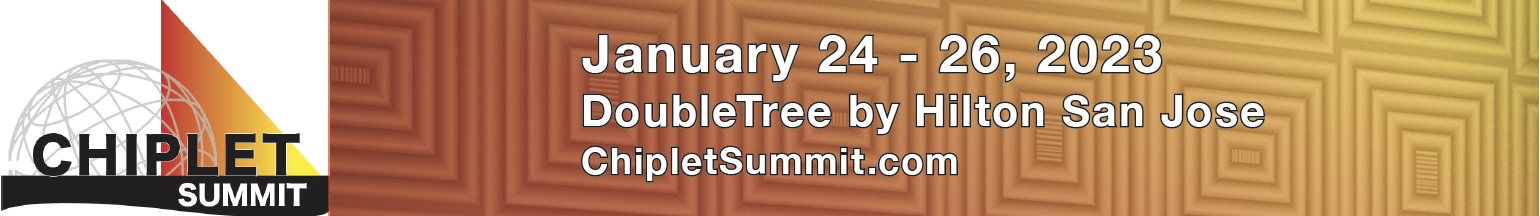 ‹#›